საქართველოს სახელმწიფო საზღვრის კვეთის სტატისტიკა
 (თებერვალი, 2019 წელი)
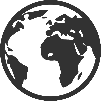 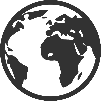 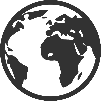 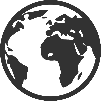 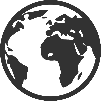 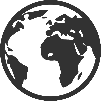 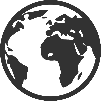 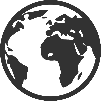 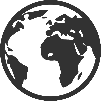 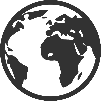 Border
Border
Border
Border
Border
Border
Border
Border
Border
Border
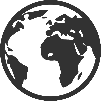 Border
© 2022,  შსს საინფორმაციო-ანალიტიკური დეპარტამენტი - საინფორმაციო  ცენტრი
საქართველოს სახელმწიფო საზღვარი
სახელმწიფო საზღვრის სიგრძე მეზობელ სახელმწიფოებთან
სასაზღვრო–გამტარი პუნქტები
ruseTis federacia – 894 km.
ყაზბეგი
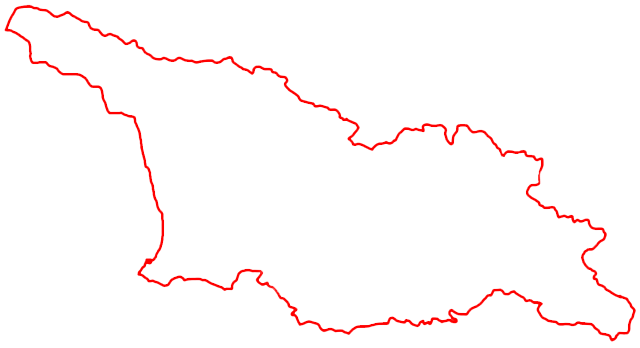 TurqeTi – 275 km.
სარფი
ვალე
კარწახი
Aazerbaijani	 – 446 km.
ცოდნა
სამთაწყარო
ვახტანგისი
წითელი ხიდი
somxeTi – 224 km.
სადახლო
ახკერპი
გუგუთი
ნინოწმინდა
საზღვაო საზღვარი
სანაპირო ზოლი - 309 კმ
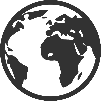 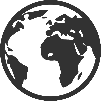 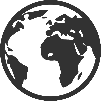 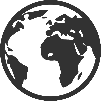 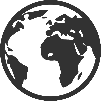 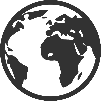 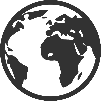 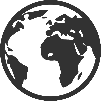 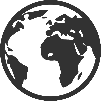 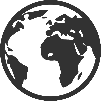 Border
Border
Border
Border
Border
Border
Border
Border
Border
Border
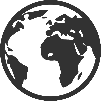 Border
პორტები
აეროპორტები
რკინიგზა
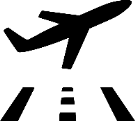 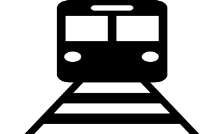 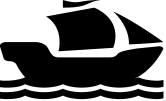 0
0
0
თბილისის აეროპორტი
ბათუმის აეროპორტი
ქუთაისის აეროპორტი
სადახლოს რკინიგზა
გარდაბნის რკინიგზა
კარწახის რკინიგზა
ბათუმის პორტი
  ფოთის პორტი
  ყულევის პორტი
საქართველოს სახელმწიფო საზღვრის კვეთის სტატისტიკასასაზღვრო - გამტარი პუნქტების მიხედვით  
(თებერვალი, 2019 წელი)
სულ – სახელმწიფო საზღვრის კვეთა განხორციელდა  1 371 088 – ჯერ (შემოსვლა + გასვლა)
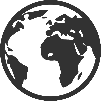 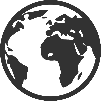 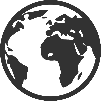 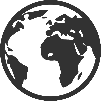 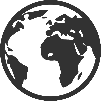 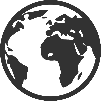 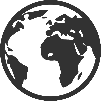 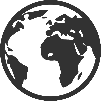 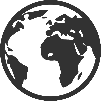 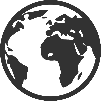 Border
Border
Border
Border
Border
Border
Border
Border
Border
Border
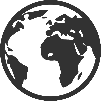 Border
საქართველოს სახელმწიფო საზღვარზე გადაადგილებული  უცხო ქვეყნის მოქალაქეები
თებერვალი, 2019 წელი
-8%
-3,3%
11,8%
0,8%
შემოსვლების საერთო რაოდენობა - 444 126            24 საათი და მეტი - 194 475
ტრანზიტი - 88 339
სხვა - 161 312
ტრანზიტი 
(24 საათზე ნაკლებ დროში სხვადასხვა ქვეყანასთან საზღვრის კვეთა)
ვიზიტორი
(24 საათი და მეტი)
შემოსვლების საერთო რაოდენობა
სხვა
(24 საათამდე)
- 7,2%
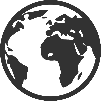 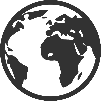 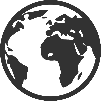 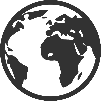 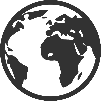 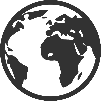 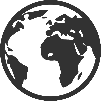 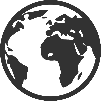 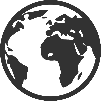 Border
Border
Border
Border
Border
Border
Border
Border
Border
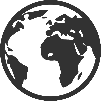 Border
ქვეყნების პირველი ექვსეული და ევროკავშირი კვეთების რაოდენობის მიხედვით (შემოსვლა)
 (თებერვალი, 2019 წელი)
11%
-10%
-21%
16%
28%
15%
-47%
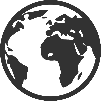 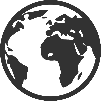 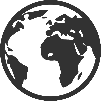 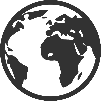 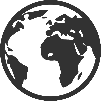 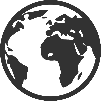 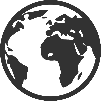 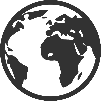 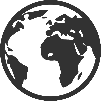 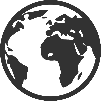 Border
Border
Border
Border
Border
Border
Border
Border
Border
Border
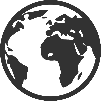 Border
ქვეყნების ოცეული (პირველი ექვსეულის შემდეგ) კვეთების რაოდენობის მიხედვით (შემოსვლა)
(თებერვალი, 2019 წელი)
საქართველოს სახელმწიფო საზღვარზე გადაადგილებულ უცხო ქვეყნის მოქალაქეთა 
საზღვრის კვეთის სტატისტიკური მონაცემები სქესის და ასაკის მიხედვით
(თებერვალი, 2019 წელი)
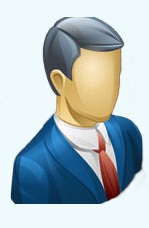 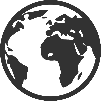 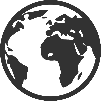 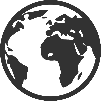 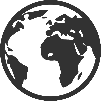 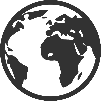 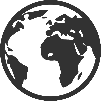 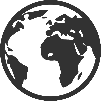 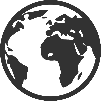 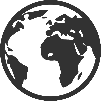 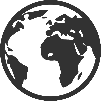 Border
Border
Border
Border
Border
Border
Border
Border
Border
Border
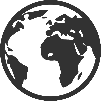 Border
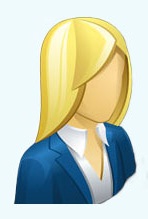 საქართველოს მოქალაქეთა საზღვრის კვეთა
 (თებერვალი, 2019 წელი)
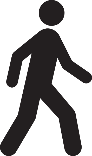 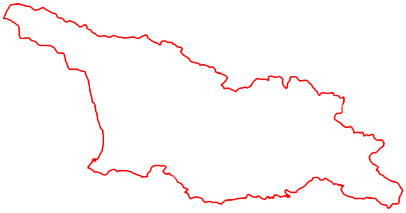 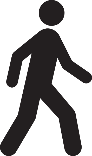 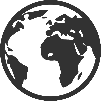 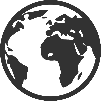 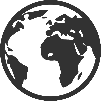 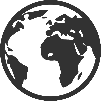 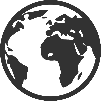 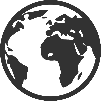 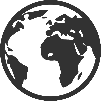 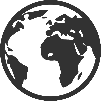 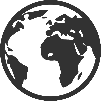 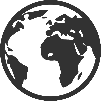 Border
Border
Border
Border
Border
Border
Border
Border
Border
Border
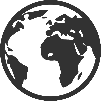 Border
საქართველოს სახელმწიფო საზღვარზე გადაადგილებულ საქართველოს მოქალაქეთა 
საზღვრის კვეთის სტატისტიკური მონაცემები სქესის და ასაკის მიხედვით
(თებერვალი, 2019 წელი)
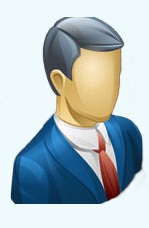 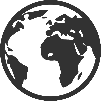 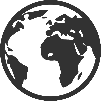 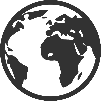 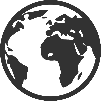 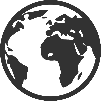 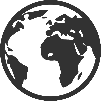 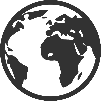 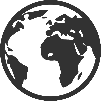 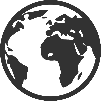 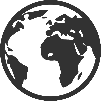 Border
Border
Border
Border
Border
Border
Border
Border
Border
Border
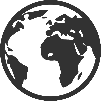 Border
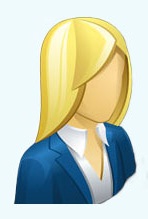 საავტომობილო ტრანსპორტის მოძრაობის დინამიკა 
სასაზღვრო-გამტარი პუნქტების მიხედვით  
(თებერვალი, 2019 წელი)
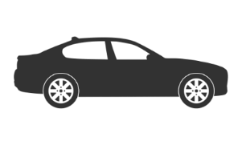 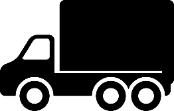 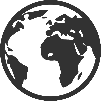 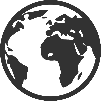 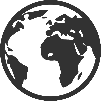 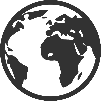 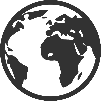 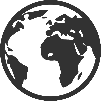 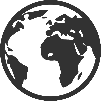 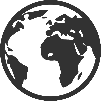 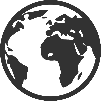 Border
Border
Border
Border
Border
Border
Border
Border
Border
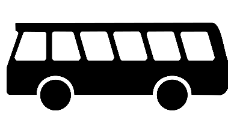 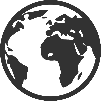 Border
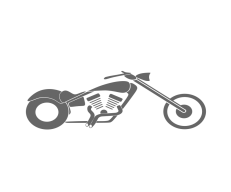 საავტომობილო ტრანსპორტის მოძრაობის დინამიკა 
სასაზღვრო-გამტარი პუნქტების მიხედვით  
(თებერვალი, 2019 წელი)
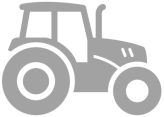 თურქეთისკენ/ თურქეთიდან -    41 493-ჯერ
რუსეთისკენ/
რუსეთიდან – 
46 151-ჯერ
საავტომობილო ტრანსპორტის მოძრაობის დინამიკა მოსაზღვრე ქვეყნების მიხედვით 
კვეთების
რაოდენობა ორივე მიმართულებით:  
253 495
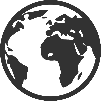 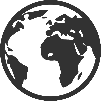 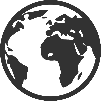 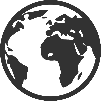 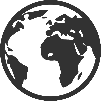 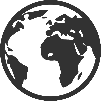 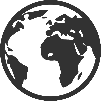 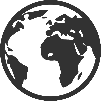 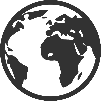 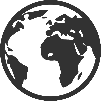 Border
Border
Border
Border
Border
Border
Border
Border
Border
Border
აზერბაიჯანისკენ
/აზერბაიჯანიდან – 77 304-ჯერ
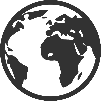 Border
სომხეთისკენ/
სომხეთიდან - 
87 097-ჯერ
საავტომობილო ტრანსპორტის მისაბმელების მოძრაობის დინამიკა 
სასაზღვრო-გამტარი პუნქტების მიხედვით  
(თებერვალი, 2019 წელი)
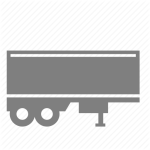 საავტომობილო ტრანსპორტის ტრანზიტული მოძრაობის დინამიკა 
(თებერვალი, 2019 წელი)
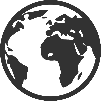 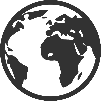 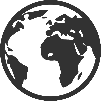 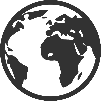 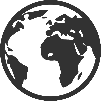 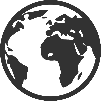 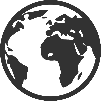 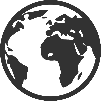 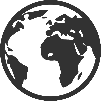 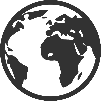 Border
Border
Border
Border
Border
Border
Border
Border
Border
Border
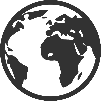 Border
სარკინიგზო ტრანსპორტის მოძრაობის დინამიკა 
(თებერვალი, 2019 წელი)
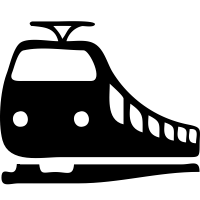 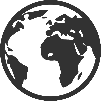 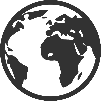 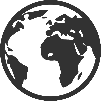 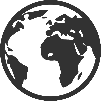 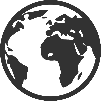 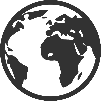 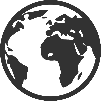 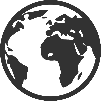 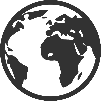 Border
Border
Border
Border
Border
Border
Border
Border
Border
საზღვაო რეისების დინამიკა (შემოსვლა + გასვლა) (თებერვალი, 2019 წელი)
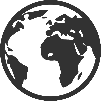 Border
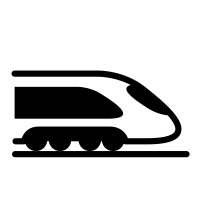 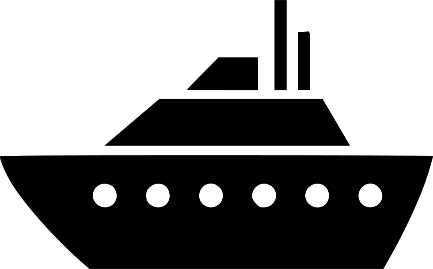 გმადლობთ 
ყურადღებისათვის!
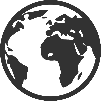 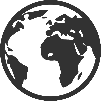 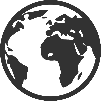 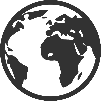 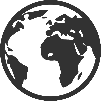 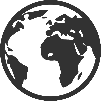 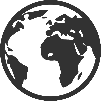 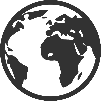 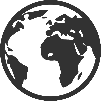 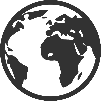 Border
Border
Border
Border
Border
Border
Border
Border
Border
Border
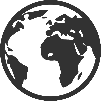 Border